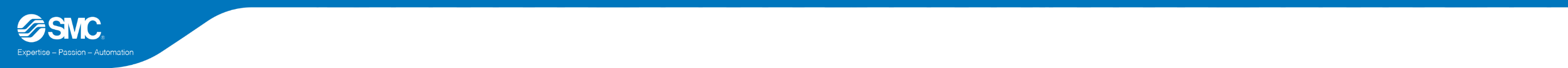 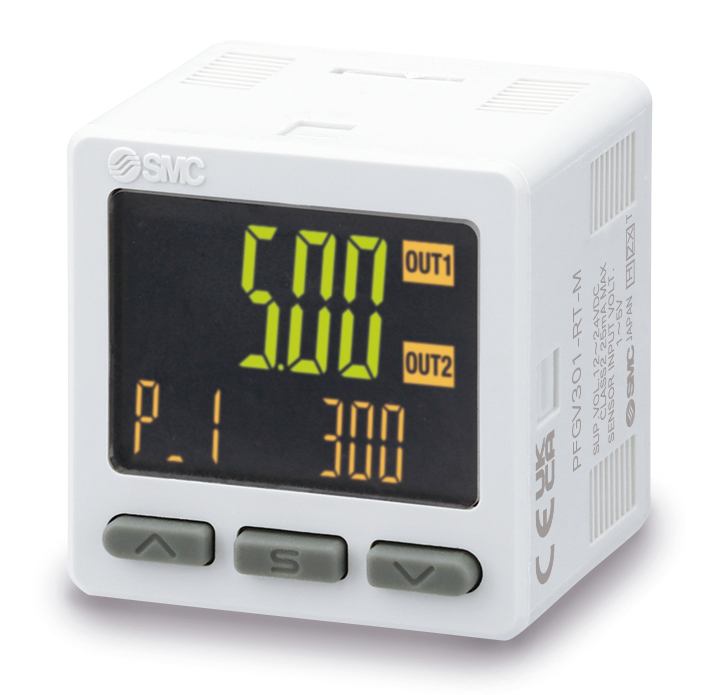 DOCUMENTO DE CAMBIOSerie PFGV301Monitor de caudal digital
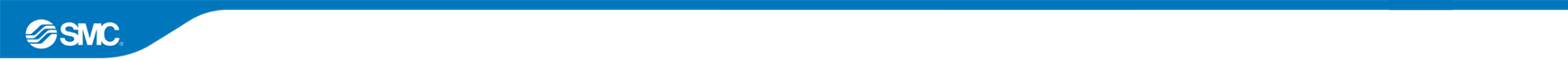 Características mejoradas y beneficios relacionados
Característica
El nuevo monitor con 3 campos de visualización PFGV301 permite visualizar tanto la tensión como el caudal
Beneficio para el cliente
Fácil visualización del caudal medido desde posiciones remotas
Nuevo
Actual
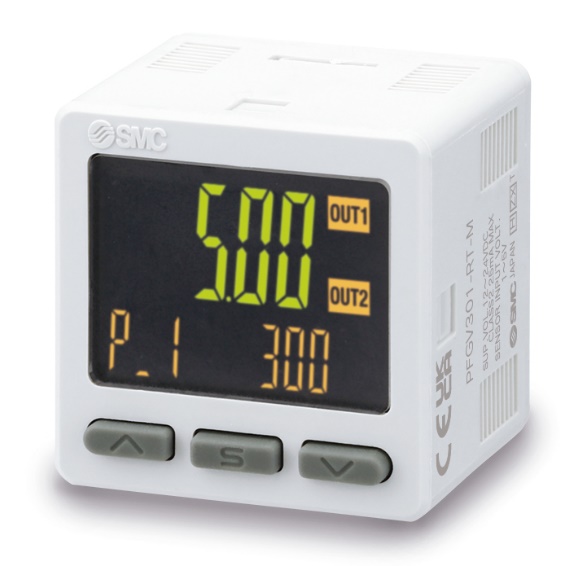 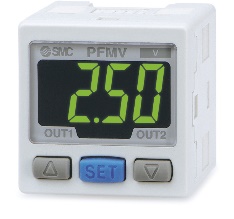 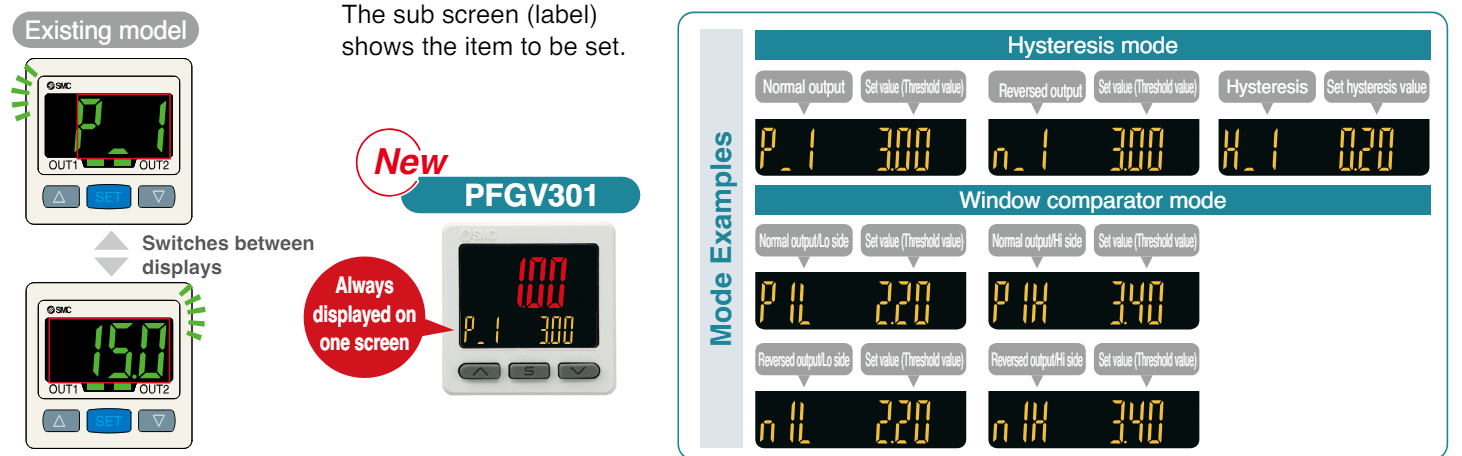 1
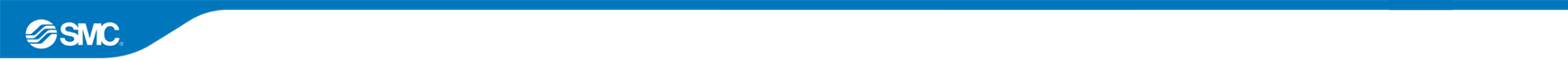 Características mejoradas y beneficios relacionados
Característica
Salida de conmutación NPN y PNP conmutable

Beneficio para el cliente
Permite reducir el número de productos en existencias

Característica
Salida de tensión analógica de 0 a 10 V y salida de corriente analógica de 4 a 20 mA

Beneficio para el cliente
Flexibilidad en la conectividad de la instalación en función de los requisitos de la aplicación, tal como la inmunidad frente al ruido, resolución deseada y complejidad del cableado
2
Detalles técnicos
Especificaciones estándar
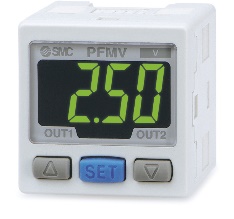 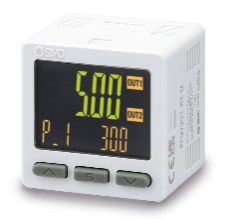 3
Diferentes especificaciones
Detalles técnicos
Dimensiones
Dimensiones generales
B
C
A
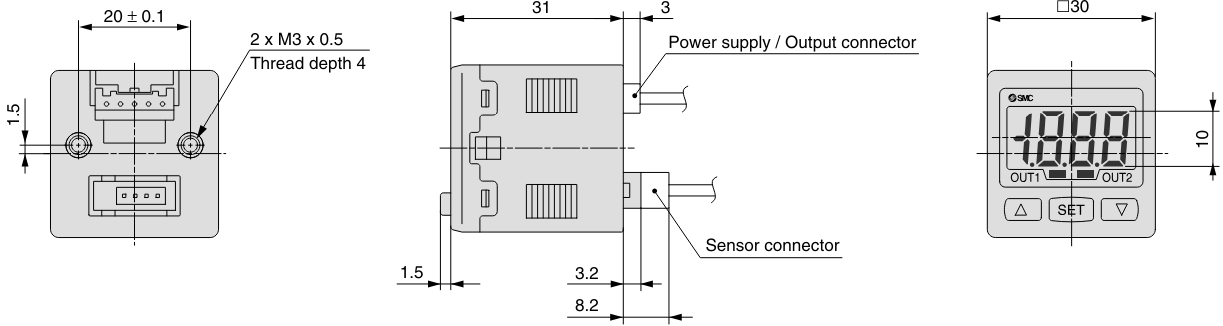 D
PFMV3 actual
E
H
I
B
H
E
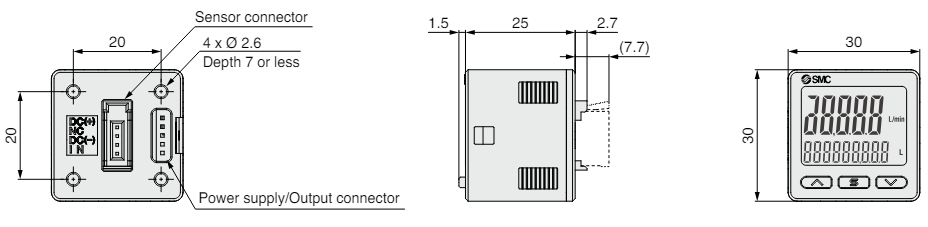 C
A
D
I
Nuevo PFGV301
Diferentes especificaciones
4
Detalles técnicos
Accesorios
Fijaciones, montajes en panel y cables
ZS-46-5L
ZS-28-A
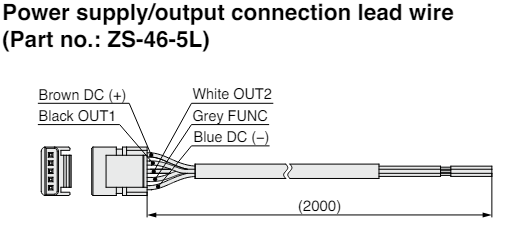 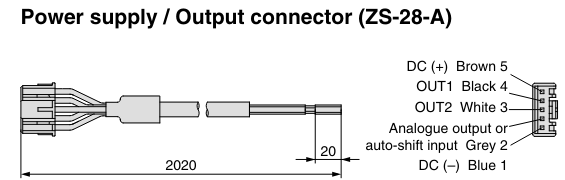 4